Healthcare Career Pathways at GTCC
A Story of Partnership
Basic Skills Plus Program
Basic Skills Plus offers transitions and career pathway support to students preparing for entry into employment and postsecondary education programs.     
Students performing at the adult secondary education level and who are co-enrolled in occupational and adult education courses while earning their adult high school diploma or a recognized high school equivalency credential are eligible for Basic Skills Plus. 
The key advantage for eligible students is that tuition course registration fees for continuing education courses may be waived by approved pathways
Current Career Pathways at GTCC 2015-2016
Nursing Assistant Career Pathway
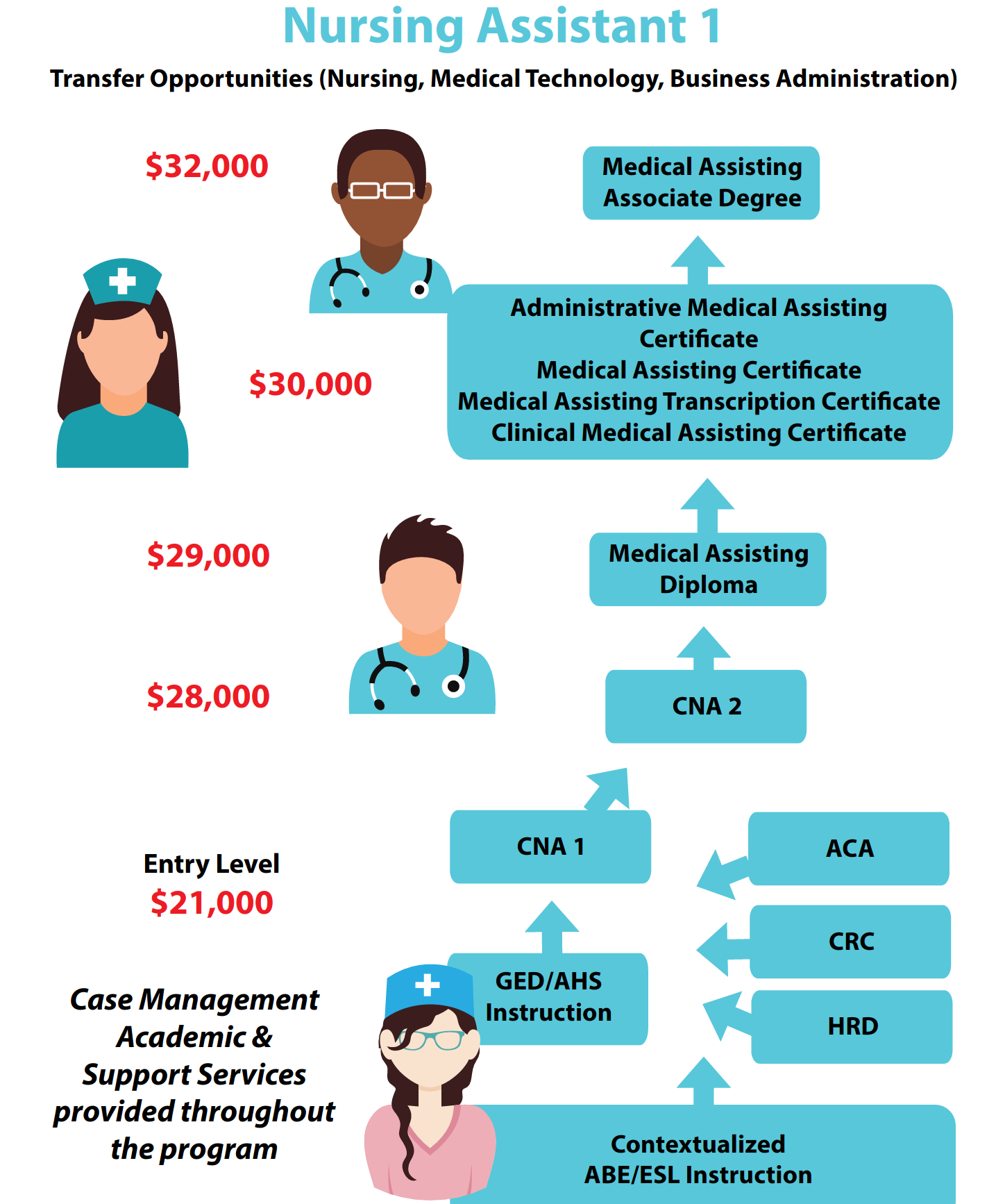 LOCATED ON 3 CAMPUSES
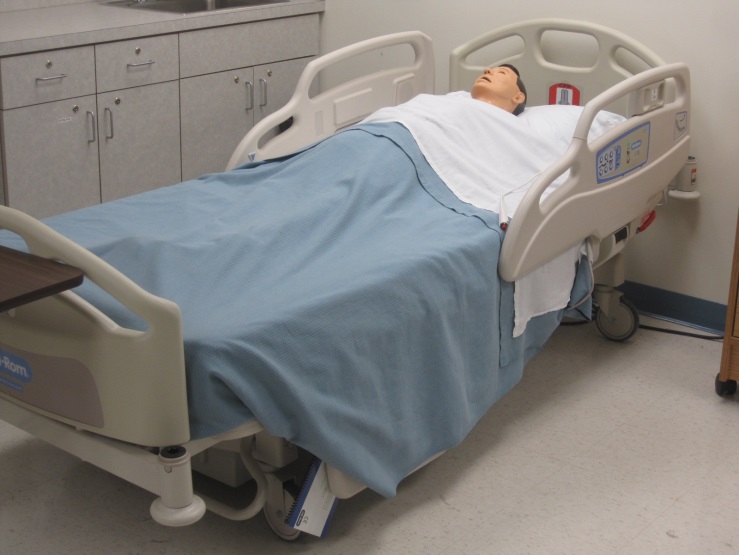 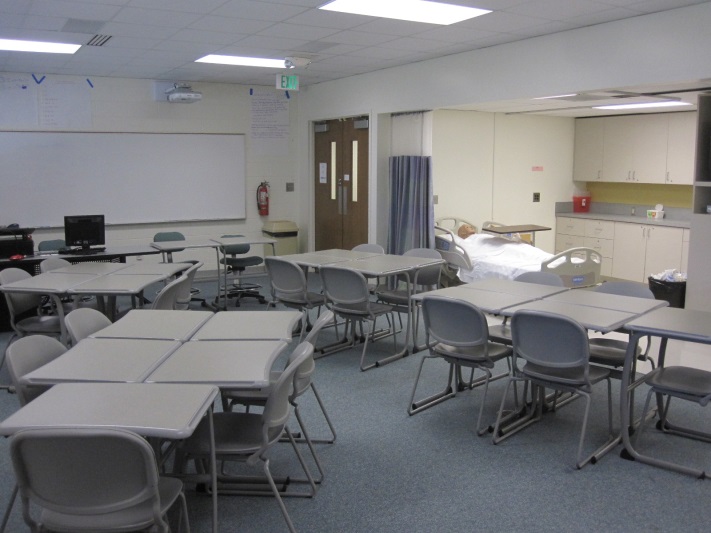 Instructors
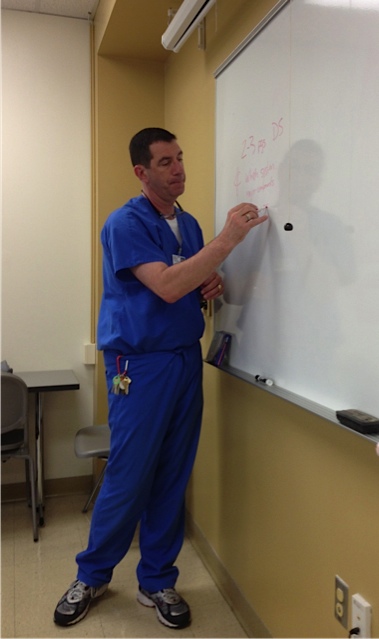 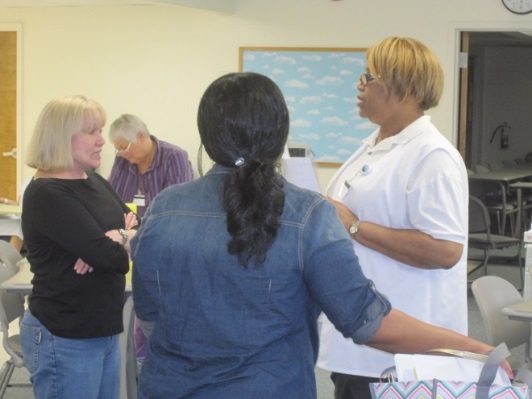 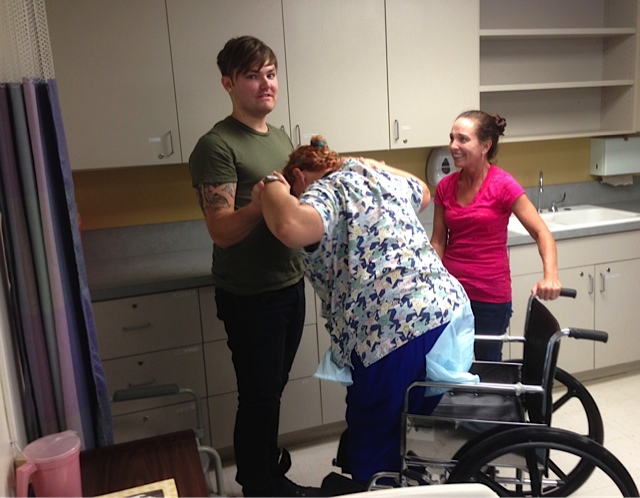 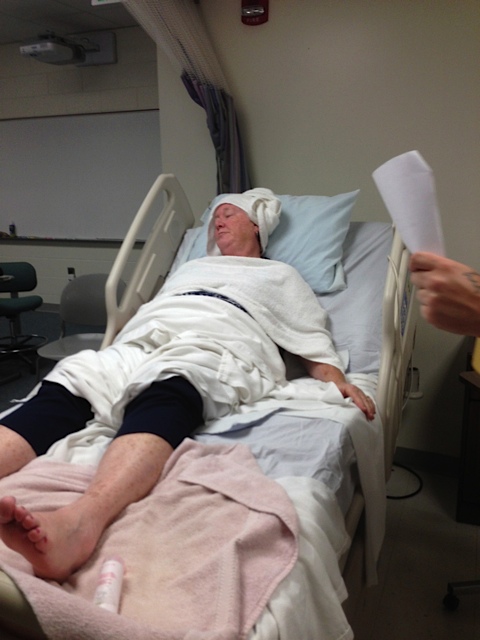 CREDENTIALS
65% BSN and/or MSN
Combined 520 years RN experience
2 Full-time Faculty and 44 Part-time Adjunct Faculty
Theory ratio is 1:20 students
Lab/Clinical ratio 1:10
CONTENT COVERED IN THEORY
END OF LIFE
PYSCHOLOGICAL EFFECTS OF AGING
BODY SYSTEMS
MENTAL HEALTH AND ILLNESS
RESTRAINT ELIMINATION
DEMENTIA  AND ALZHEIMER’S DISEASE
RESIDENT ENVIRONMENT AND SAFETY
COMMUNICATION
PERSON CENTERED CARE
FAMILY AND FAMILY SUPPORT
RESTORATIVE CARE
COGNITIVE CHANGES DUE TO AGING
PAIN
NUTRITION
BODY MECHANICS
CRITICAL THINKING
LAWS AND ETHICS
DIGINITY
NURSING PROCESS AND CARE PLAN
INFECTION PREVENTION
ACTIVE LEARNING
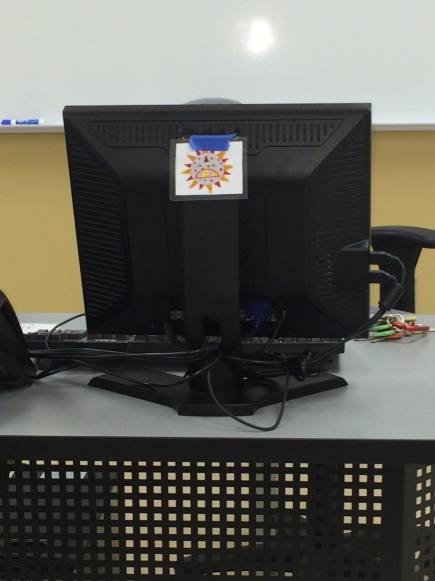 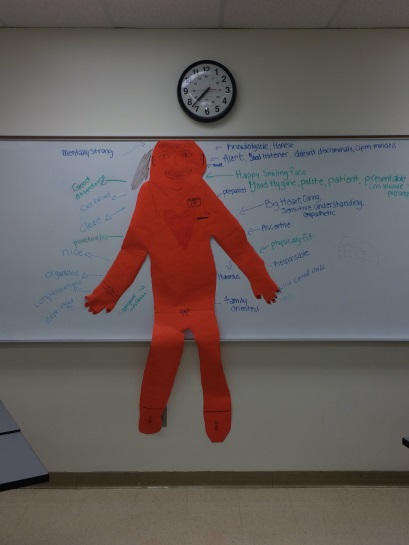 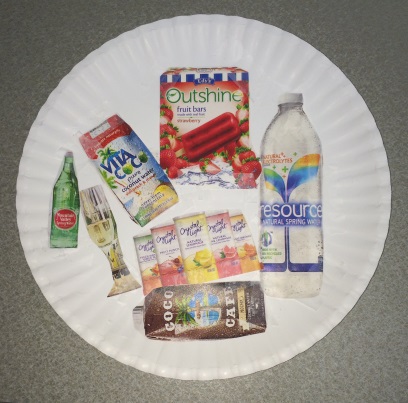 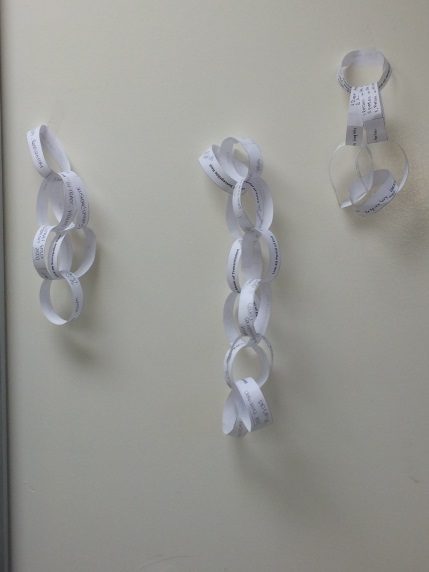 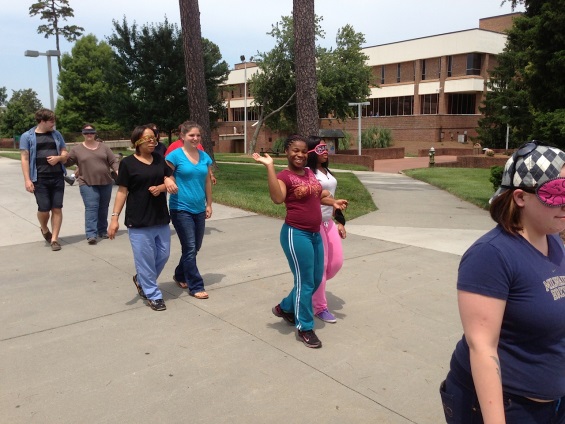 PROGRAM STATISTICS
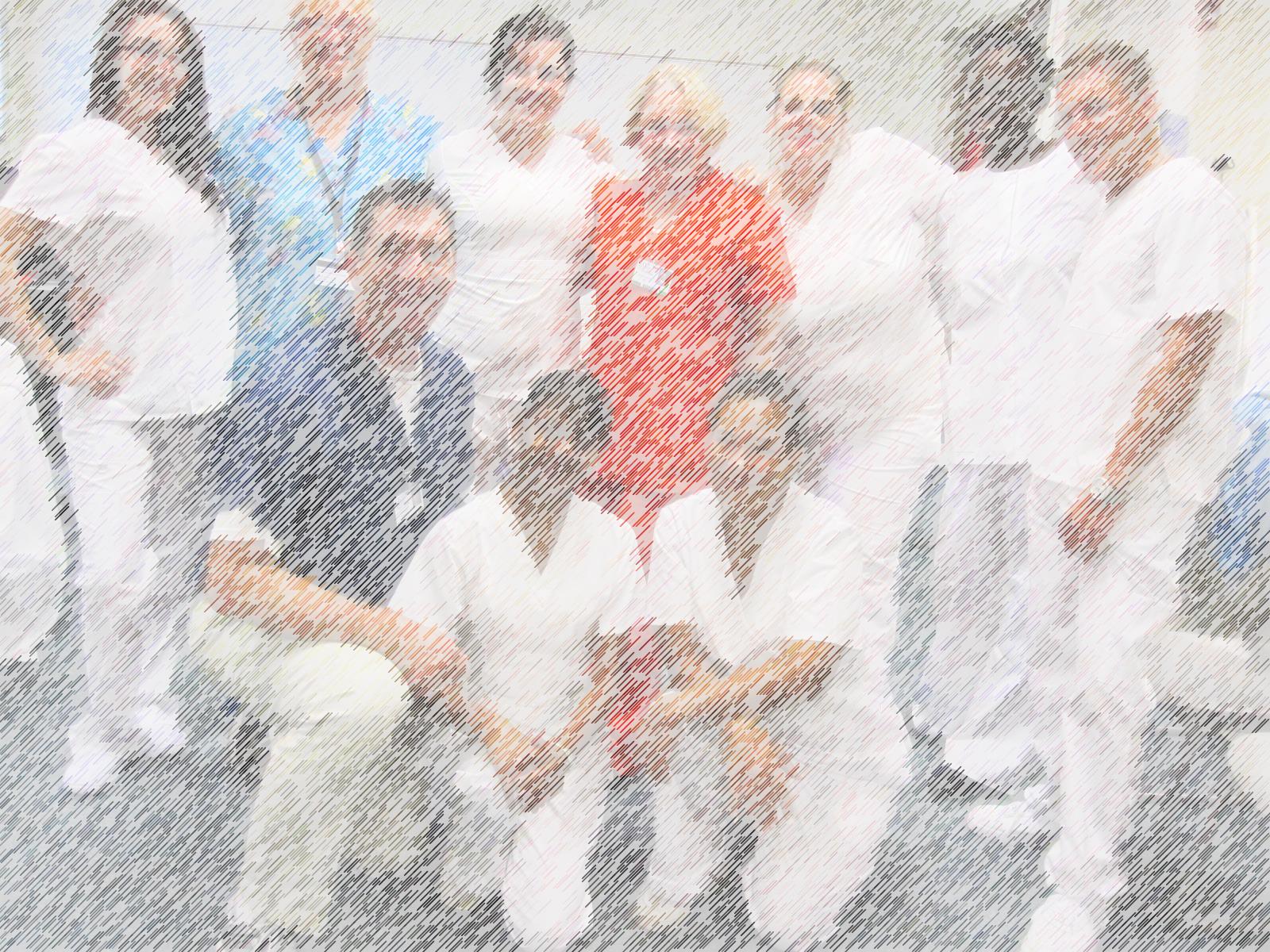 98%
PASSED STATE WRITTEN EXAM
(STATE AVERAGE 92%)
543
GRADUATES in 2015
80%
PASSED STATE
SKILLS TEST
(STATE AVERAGE 72%)
80%
PLAN TO ADVANCE TO OTHER HEALTHCARE CAREERS.
(Nursing, Rad.Tech, PT Assistant, etc.)
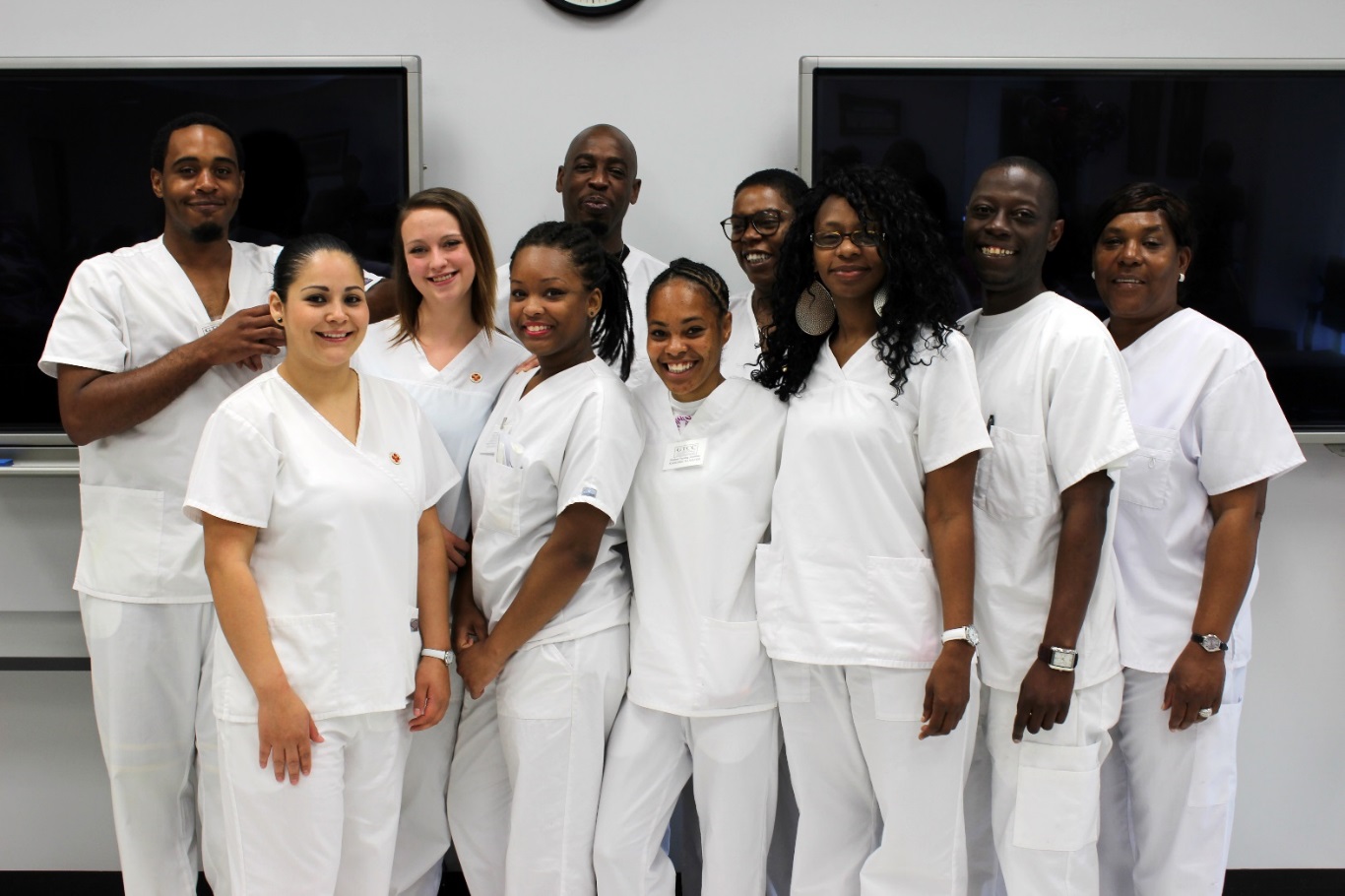 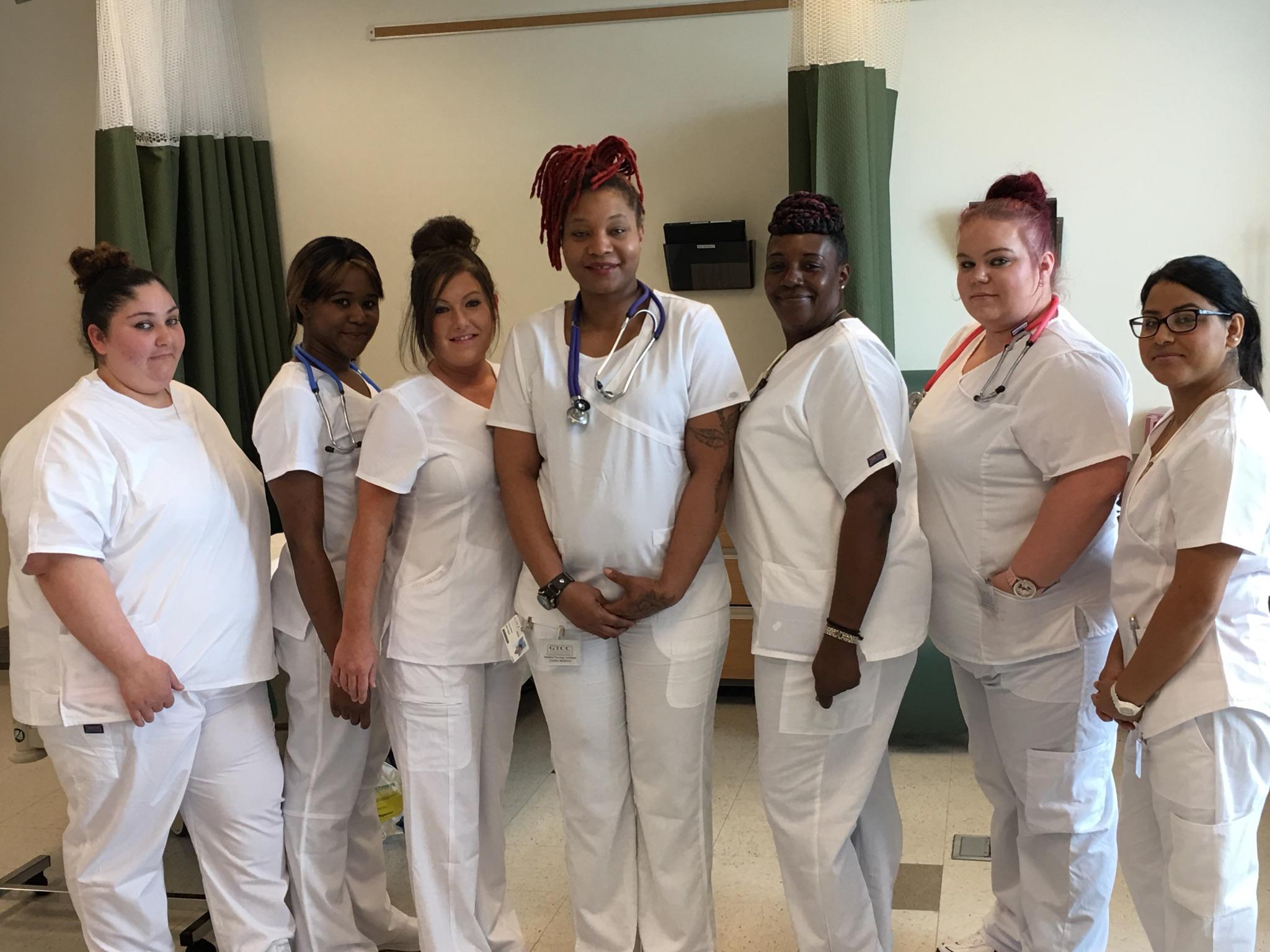 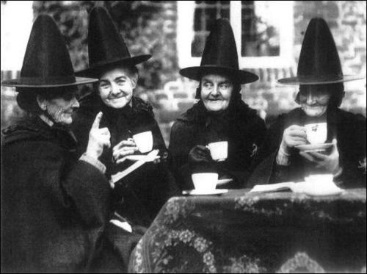 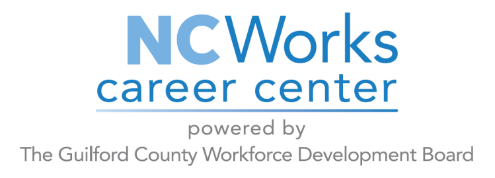 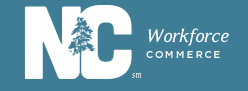 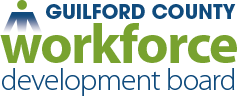 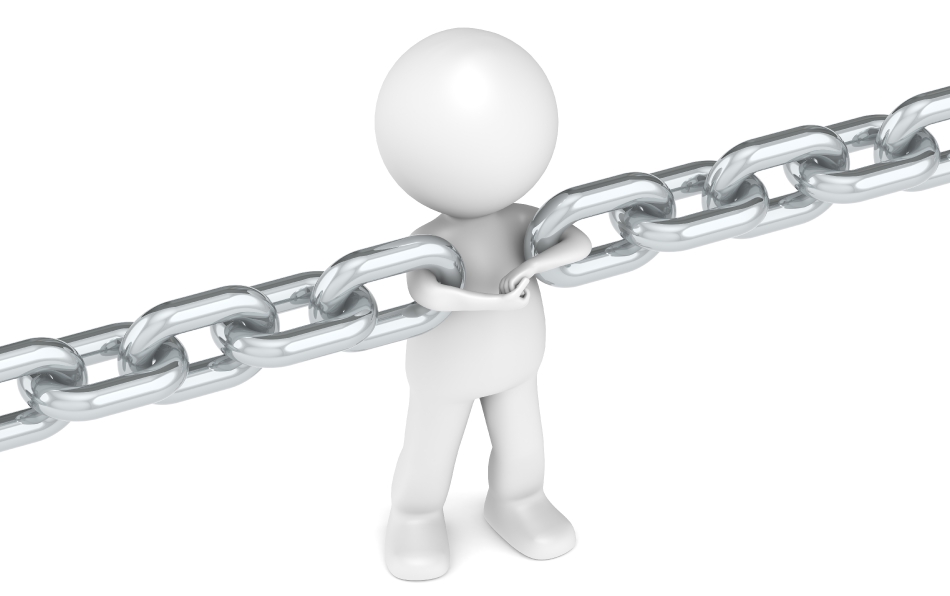 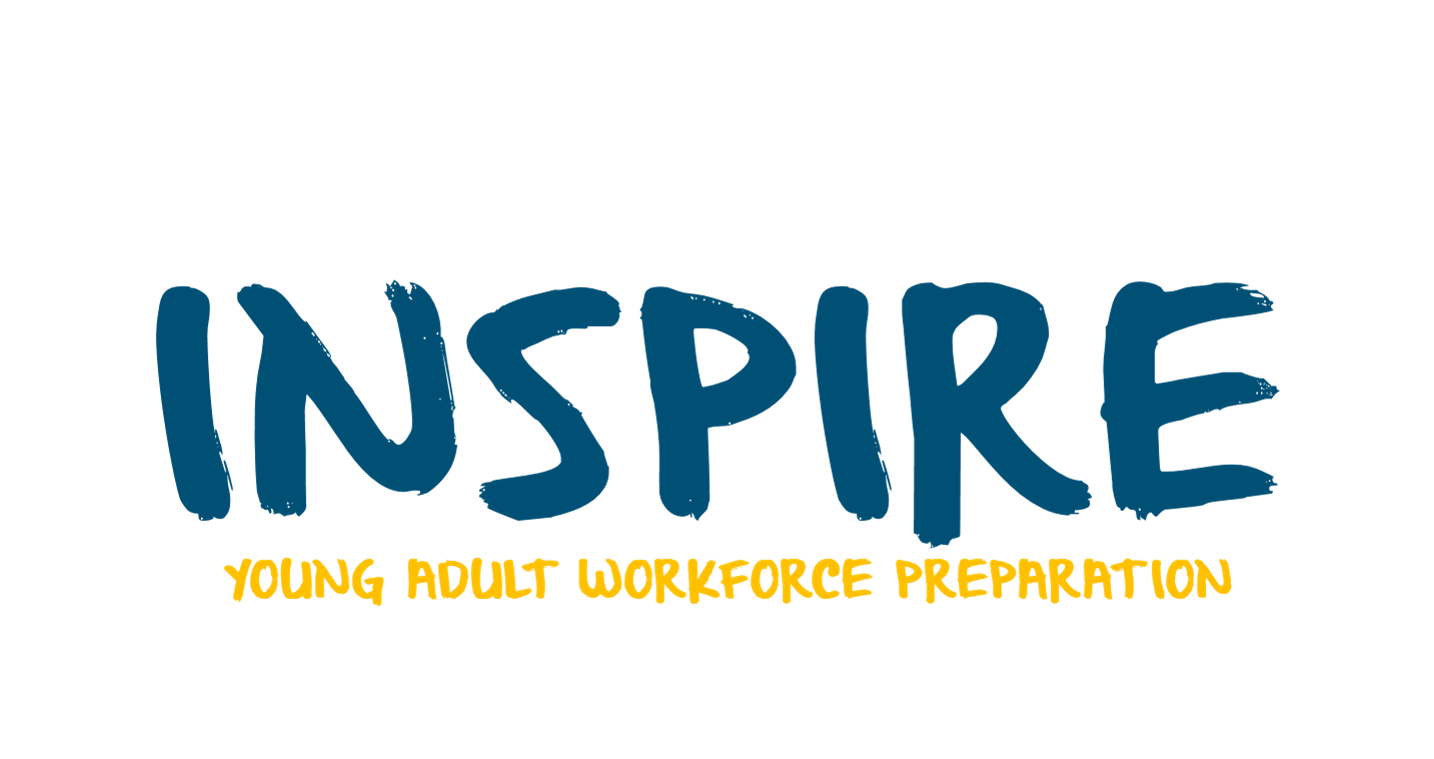 YOUNG ADULT CAREER PATHWAYING
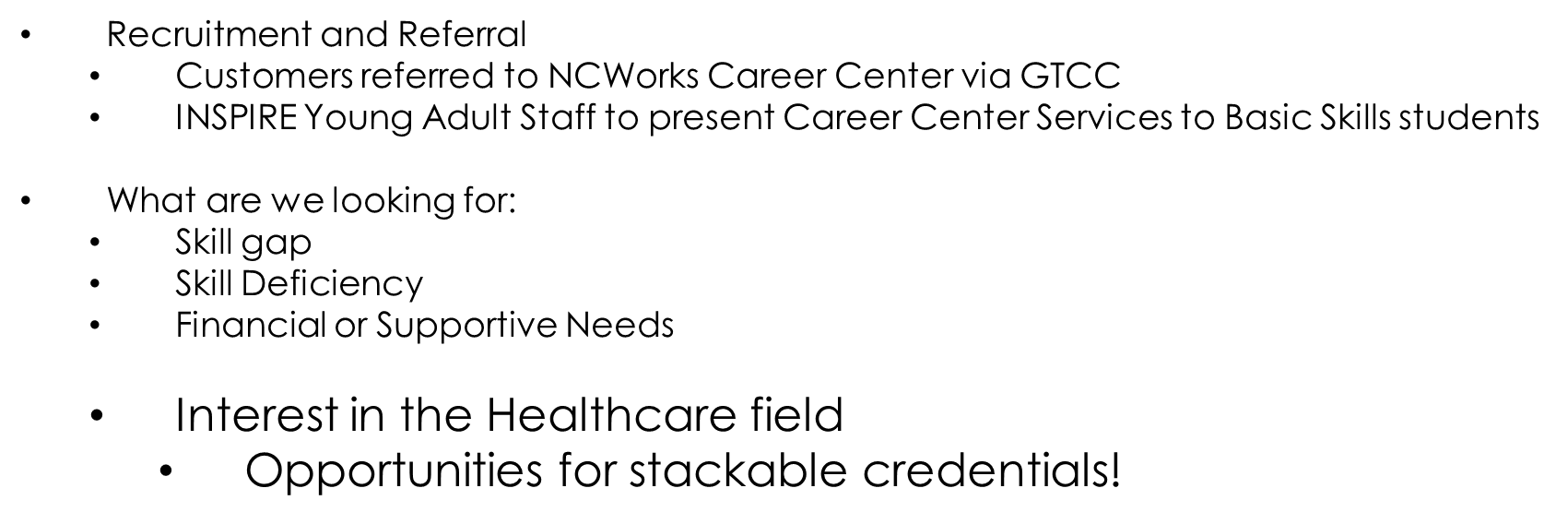 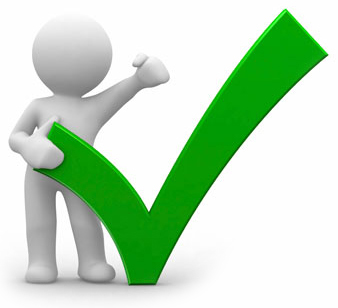 ASSESMENT AND CAREER EXPLORATION
Structured assessments to ensure that customers are academically capable to participate in structured training environments and are ready for work:
Test for Adult Basic Education (TABE)
Career Readiness Certification 

Customers and Talent Development Consultants collaboratively explore career opportunities and suitability within the field:
ONET Interest Profiler
Holland Code
Career Exploration Tool – “Woofound”
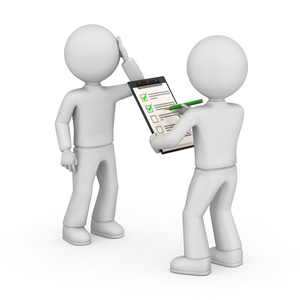 PLANNING TO BRIDGE THE GAP
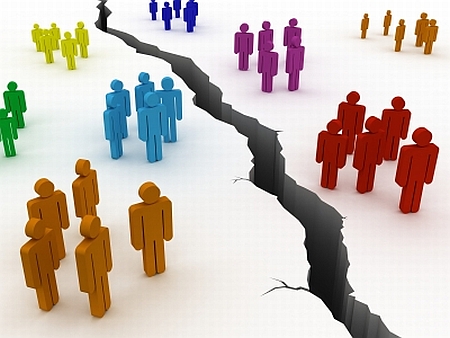 Individualized employment Plans:
Plans include short and long term training and employment goals
Inclusion of immediate training needs
Connecting needs to stackable credentials
Job placement assistance
Service provision
Wrap-around service approach
Financial assistance is a major barrier
Books, uniforms, equipment, vaccinations, transportation, childcare…..
Ongoing Career Guidance
Additional funding for locally recognized trainings within industry
Job Placement Assistance
Designated Employment Consultants and use of work-based learning programs to assist with entry into field
MAKING IT WORK:  MEET R.T.
Barriers Presented
Homelessness
Unemployed with Limited Transportation
Financially unable to fund training

Services Provided 
Training and Support Service Assistance
Transportation Assistance
Job Placement and Housing Referral

Stacking Credentials
Adult Companion Certificate (Oct ‘15)
Certified Nursing Assistant Certification (Dec ‘15)
Medication Administration Aide Certification (Feb ‘16)
In process of applying for LPN Program (Aug ’16)
Outcomes to date:
Obtained Housing (Jan ’16)
Working in Industry as CNA!
QUESTIONS?
Martha Bergman
Dean, Adult Education 
GTCC
mabergman@gtcc.edu
Chris Rivera
Project Director
NCWorks
christopher.rivera@rescare.com
Warren Crow
Dir. Health Careers
GTCC
rwcrow@gtcc.edu